COVID-19: 		Lage National, 30.10.2020Informationen für den Krisenstab
Schätzung der Reproduktionszahl (R)
Schätzung der Reproduktionszahl (4-Tage-R):  
30.10.2020: 	1,06 (95%-Prädiktionsintervall: 0,87 – 1,31) 
29.10.2020: 0,97 (95%-Prädiktionsintervall: 0,80 – 1,15) 
Schätzung eines stabileren R (7-Tage-R):
30.10.2020:  1,21 (95%-Prädiktionsintervall: 1,09 – 1,35) 
29.10.2020:  1,17 (95%- Prädiktionsintervall: 1,06 – 1,28)
30.10.2020
1
[Speaker Notes: Quelle: Ordner des aktuellen Lageberichts S:\Projekte\RKI_nCoV-Lage\3.Kommunikation\3.7.Lageberichte]
7-Tage-Inzidenz der Bundesländer nach Berichtsdatum (Datenstand 30.10.2020 0:00 Uhr)
30.10.2020
2
[Speaker Notes: Datei Fallzahlen_kumulativ_Datum]
Geografische Verteilung in Deutschland: 7-Tage-Inzidenz
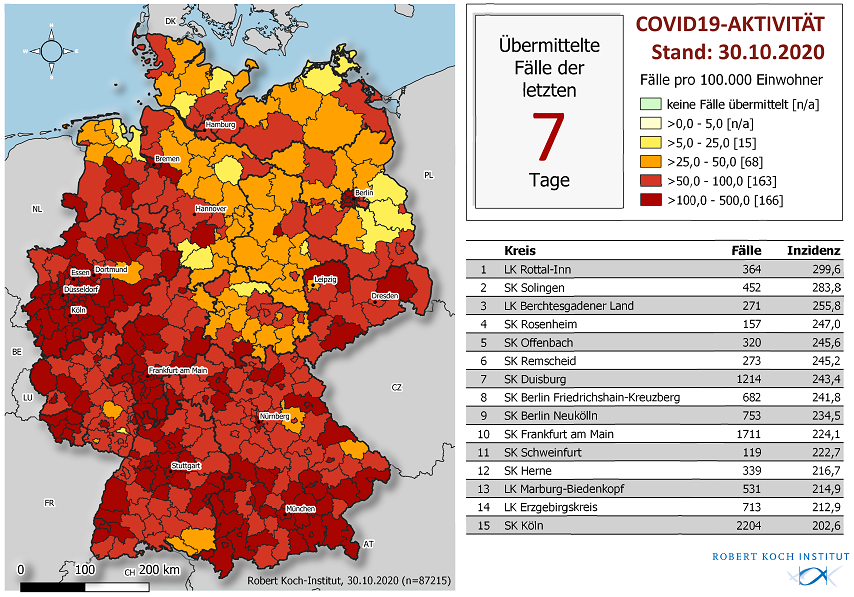 30.10.2020
3
Anzahl der SARS-CoV-2 Testungen(Stand 27.10.2020 12:00 Uhr)
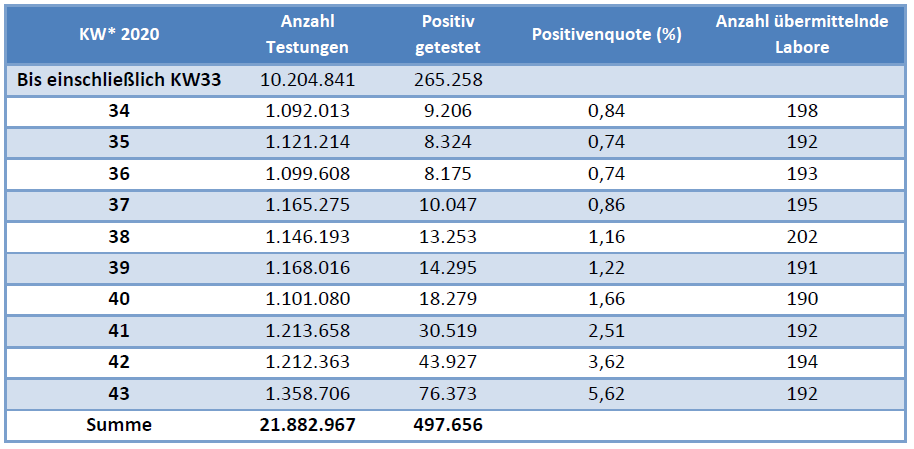 Seit Beginn der Testungen in Deutschland bis einschließlich KW 43/2020 wurden bisher 21.882.967 Labortests erfasst, davon wurden 497.656 positiv auf SARS-CoV-2 getestet.
30.10.2020
4
[Speaker Notes: Aus Mittwoch-Bericht]
Probenrückstau(Stand 28.10.2020)
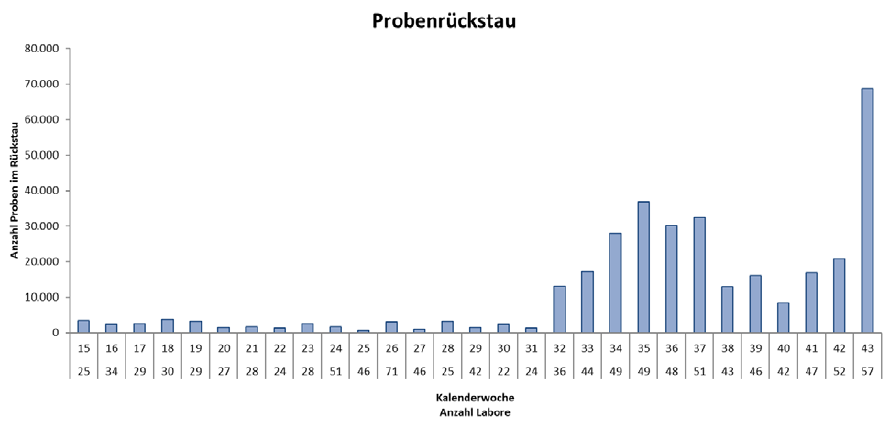 In KW 43 (19.10.-25.10.2020) gaben 57 Labore einen Rückstau von insgesamt 68.574 abzuarbeitenden Proben an.
39 Labore nannten Lieferschwierigkeiten für Reagenzien, hierbei vermehrt Plastikverbrauchsmaterialien und Pipettenspitzen.
30.10.2020
5
[Speaker Notes: Aus Mittwoch-Bericht]
Wöchentliche Sterbefallzahlen in Deutschland
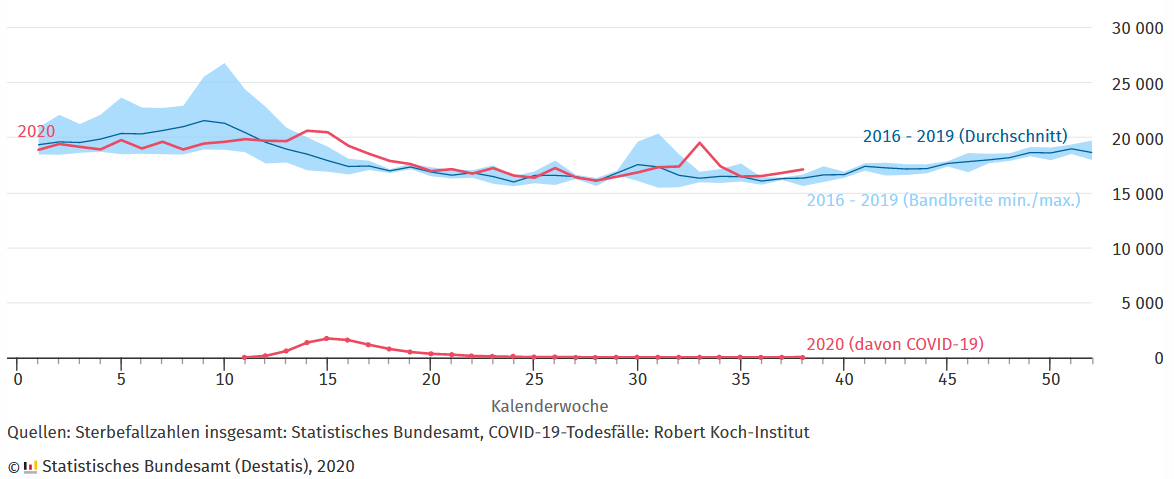 Datenstand: KW 38
KW 39 (Daten bis einschließlich 23.10.2020): 16.946 Todesfälle (-279 zur Vorwoche), ca. 2,0% über dem Durchschnitt der Vorjahre 2016-19 (Nachmeldungen aber noch möglich)
30.10.2020
6
[Speaker Notes: https://www.destatis.de/DE/Themen/Querschnitt/Corona/Gesellschaft/bevoelkerung-sterbefaelle.html]
7-Tage-Inzidenz der Bundesländer nach Altersgruppen:
Vor 2 Wochen
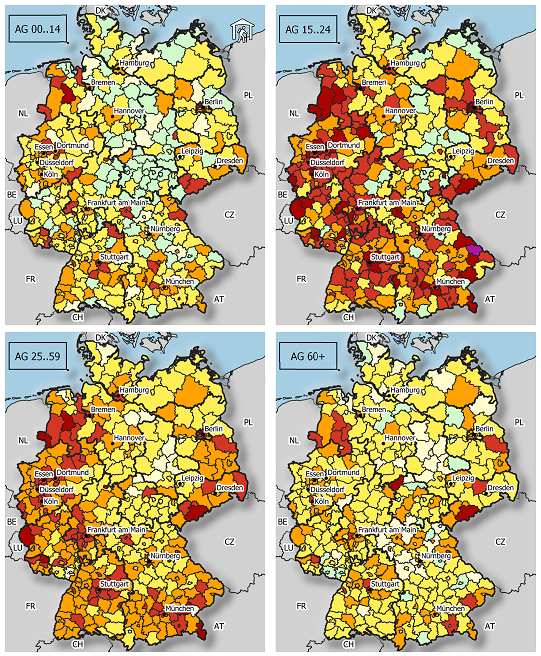 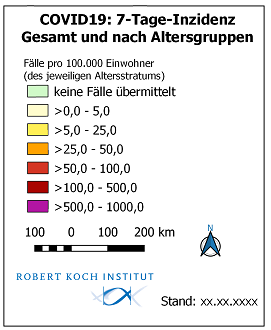 Stand: 29.10.2020 0:00 Uhr
30.10.2020
7
7-Tage-Inzidenz der Bundesländer nach Altersgruppen:
Vor 1 Woche
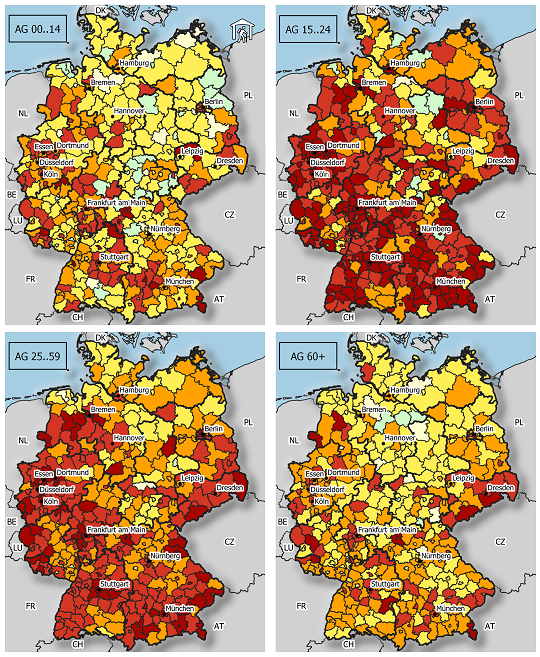 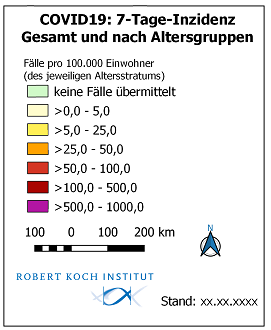 Stand: 29.10.2020 0:00 Uhr
30.10.2020
8
7-Tage-Inzidenz der Bundesländer nach Altersgruppen:
Aktuell (29.10.2020, 0:00 Uhr)
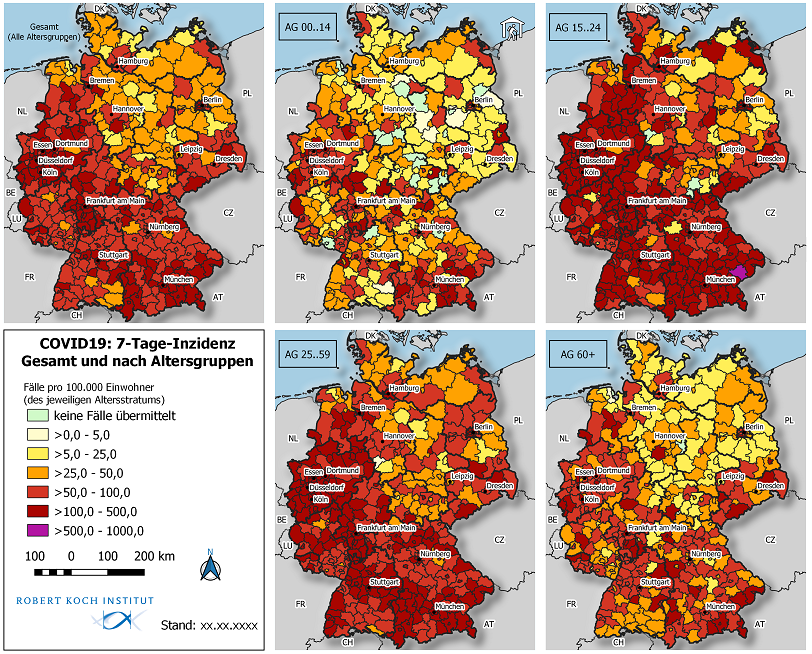 Stand: 29.10.2020 0:00 Uhr
30.10.2020
9
Wie werden die Fälle dem Gesundheitsamt bekannt?(außer durch Labormeldung)
30.10.2020
10
[Speaker Notes: Bisher wurden 86.990 Fälle in der aktuellsten Softwareversion übermittelt, davon haben 51241 Fälle (59%) Angaben dazu, wodurch der Fall im GA bekannt wurde (Labormeldung als Grund wird separat erfasst). Die meisten Fälle wurden dem Gesundheitsamt durch Kontaktpersonennachverfolgung und Reihenuntersuchungen bekannt.]